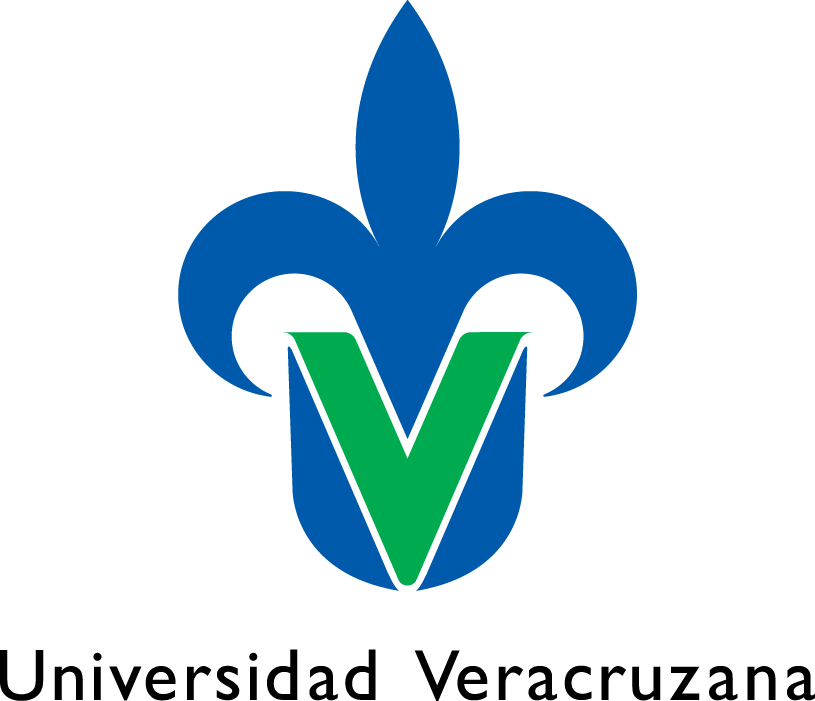 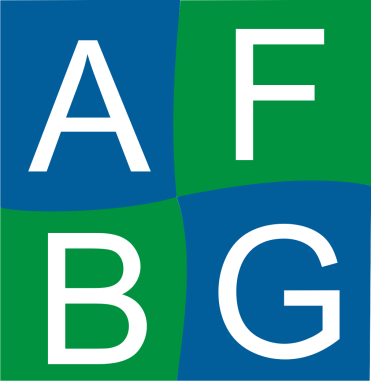 Universidad VeracruzanaÁrea de formación Básica General(AFBG)
Computación Básica
Plan de trabajo
La EE Computación Básica(6 créditos)
Módulos:
Hardware y Software
Windows e Internet
Procesador de Textos
Hojas de Cálculo
Presentaciones electrónicas
Unidad de competencia
En un ambiente donde predomina la responsabilidad, respeto, autonomía, interés cognitivo y compromiso, los estudiantes aplican herramientas de cómputo básicas como la paquetería de office, Internet y sistema operativo Windows x, para satisfacer necesidades de colaboración, investigación, comunicación y fomento del autoaprendizaje.
Desarrollo de la Experiencia Educativa
Criterios
Cumplir en tiempo y forma(electrónico y redacción). Tener la estructura y el formato electrónico solicitado. Tener buena ortografía y redacción.
No plagiar la información
Deberás crear un proyecto de investigación. En caso Proyectos plagiados, se anularán y en automático su calificación es REPROBATORIA.
Para aprobar deberá de tener como mínimo el 60% de cada evidencia.
En caso de no cumplir con tan solo alguno de los módulos con el mínimo porcentaje, entonces no podrás aprobar la EE.

Tabla Evaluación
Proyecto de investigación
Temas de investigación:
Elegir de acuerdo a tu disciplina, el tema y que tenga relación con las tecnologías de la información y comunicación.
Localizar la información en bibliotecas virtuales, revistas de investigación, libros, universidades, fuentes académicas.
Tener como mínimo 5 fuentes de información. Máximo de 10 años la fuente.

Ejemplos de Tecnología y tu disciplina:
El Twitter y la psicología
Tecnología satelital y la ingeniería
La contaminación cibernética y la biología
Las redes sociales  y las leyes mexicanas
Delitos cibernéticos y derecho
El wiki como herramienta de aprendizaje
La internet 2 y la educación
El celular y elmlearning
Proyecto integrador en Word(40%)
Estructura
Portada
Índice
Introducción
Marco teórico (conceptos)
Justificación(por qué es relevante la investigación)
Base de conocimientos(investigaciones)
Conclusión
Bibliografía
Anexos
	Tablas y gráficas estadísticas(excel)
Proyecto integrador en Excel(30%)
Estructura
Hoja 1Portada
Hoja 2 Tablas desglosadas
Hoja 3 Tablas concentradas y gráficas
Hoja 4 Conclusión
Resumen ejecutivo en Power Point(30%)
Estructura
Portada
Indice
Introducción
Justificación
Comparativa de investigaciones
Tablas y gráficas
Conclusión
Bibliografía